First and Continuing Generation College Students and the Use of Technology
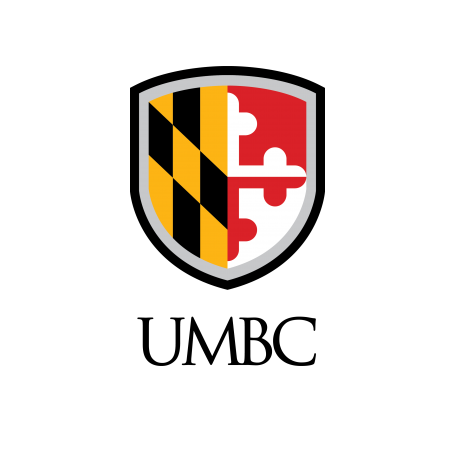 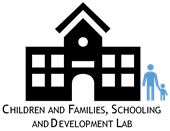 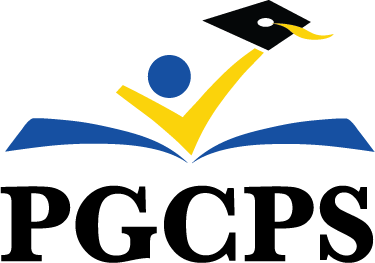 Susan Sonnenschein, Ph.D. 1, Julie A. Grossman, Ph.D., NCSP2, Diane Placide, M.A.1, & Besjanë Krasniqi, M.Sc.1
1UMBC; 2Prince George’s County Public Schools, Maryland
Introduction
Methods
Results
Procedures

Data were collected in Spring 2021.
Participants were recruited via email. 
A questionnaire was developed based on Byrnes and Miller’s (2007) opportunity/propensity model.
Participants were asked about their attitudes and behaviors in Fall 2020, including:
The COVID-19 pandemic had significant and major educational and social-emotional impacts on students of all ages (e.g., Mazrekaj & De Witte, 2023; U.S. Department of Education, 2022). 
More specifically, the COVID-19 pandemic has impacted the academic success and well-being of college students (Lederer et al., 2020). 
First Generation college students often experience academic difficulties, especially as compared to their Continuing Generation peers, including failure to graduate in a timely manner (Chen & Carroll, 2005, as cited in Martinez, 2021). 
The present study examined First Generation college students’ academic success while taking courses virtually during the Fall 2020 semester (during COVID-19). 

Research Questions:
What are similarities and differences in the use of and access to technology for First and Continuing Generation college students?
How does the use of and access to technology (by both First and Continuing Generation college students) relate to students’ reported level of financial stress and GPA?
This is especially noteworthy because the university these students attended required all students to have their own computers and specified minimum requirements for these computers.
Table 2. Overall Technology Mean and SD
Technology*
Financial Stress*
GPA*
Supportive Friends, Professors, Home 
School Support
Mental Health
Online Student Engagement (OSE, Dixson, 2015)*

Academic Motivation Scale (AMS-C28; Vallerand et al., 1992)
Table 3. Technology Access/Use Frequencies
* Measures included in current study
Technology

1.	Since the onset of COVID-19, I have had to share my devices (e.g., laptop, tablet, phone) with someone else:
		a. Never  b. Rarely  c. Sometimes  d. Often  e. Always 

2.	I have had to purchase a device or technology (e.g., Webcam, Tablet, Headphones, Laptop, etc.) in order to be successful in my online classes during COVID-19.  
		a. Yes  b. No  C. Other (please explain)
Sample Questions
Research Question 2:  How does the use of and access to technology (by both First and Continuing Generation college students) relate to students’ reported level of financial stress and GPA?
Think about your experiences during the COVID-19 pandemic and indicate your level of agreement.
Methods
Participants:

N=430 students (n=126 First Generation; n=304 Continuing Generation) 
It was a racially and ethnically diverse sample consistent with the demographic profile of the mid-sized public university in the mid-Atlantic region of the United States where data were collected. 
Consistent with past research, First Generation students’ families had significantly lower income than Continuing Generation students’ families.
Participants had to have been registered and enrolled at the university in Fall 2020.
Use of and access to technology significantly predicted GPA for First Generation students (F (1, 118)= 4.6, p=.03; β=.19, p=.03) but not for Continuing Generation students (F (1, 288)=1.4, p=ns; β=.07, p=ns ).

When financial stress was included in the regression, the overall model remained significant for both First Generation students (F (2, 117)=4.7, p=.01 ) and Continuing Generation students (F (2, 287)=10.5, p<.001). However, use of and access to technology  no longer was a unique predictor of GPA for either group.
Technology
I have sufficient access to the technology I need to be a successful student in my online courses during the COVID-19 pandemic.
Difficulties with technology are the reason I have been late to or had to miss online classes during the COVID-19 pandemic.
Financial Stress
I am stressed about my financial situation as a result of COVID-19. 
I am more stressed about money now than I was prior to the onset of COVID-19.
Conclusions
Results
Table 1. Demographics
Digital media has come to play an increasingly important role in the educational and recreational lives of children of all ages. 

 This role has increased significantly during COVID-19 (Sonnenschein et al., 2021). 

The results from this study show the importance of such technology for college students and how this differs for First and Continuing Generation students.

 Easy access to and usability of technology predicted First Generation student GPA. This is not the only important predictor but it is one relevant for consideration and one relatively easy to address.
Gender and academic year were not statistically significant in the regression model, so they were removed.

Race/ethnicity was statistically significant and controlled for in subsequent analyses.
Research Question 1: What are similarities and differences in the use of and access to technology for First and Continuing Generation college students?
Continuing Generation students had a small but statistically significant advantage in overall access to technology.
Contact Information:  
Susan Sonnenschein:  sonnensc@umbc.edu
Digital Media and Developing Minds International Scientific Congress, September 2023, Washington D.C.